Repeated vomting & abdominal pain for 1 mon duration
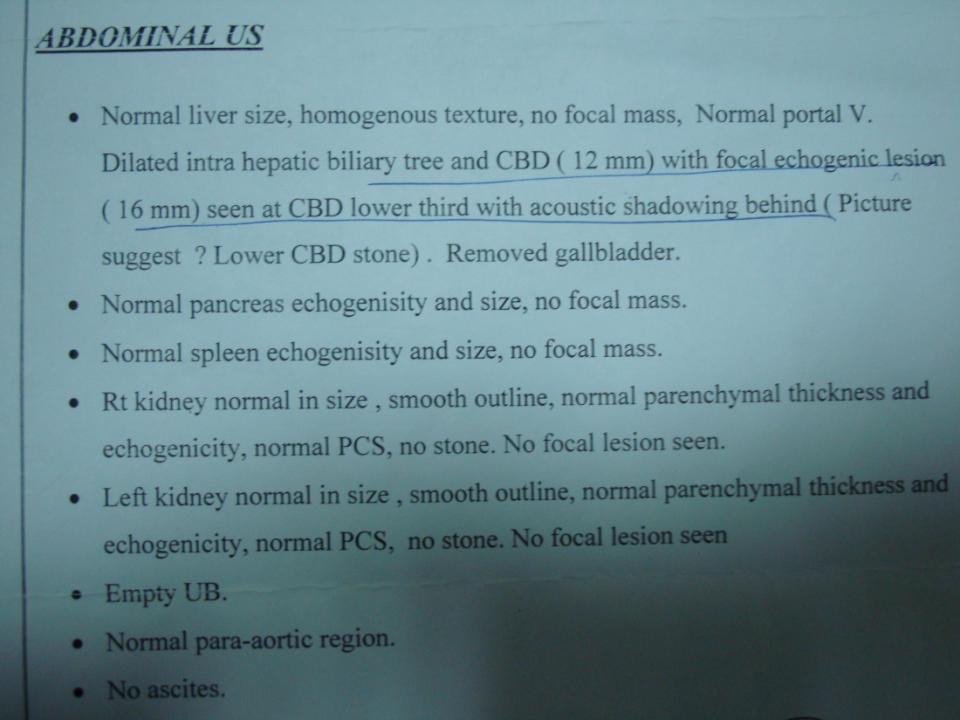 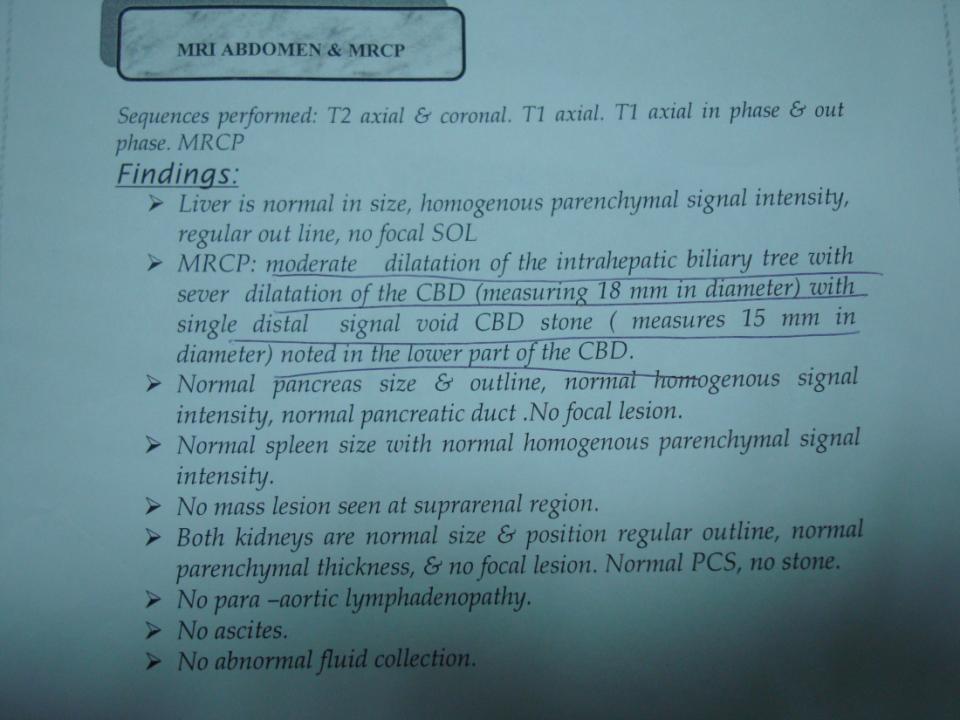 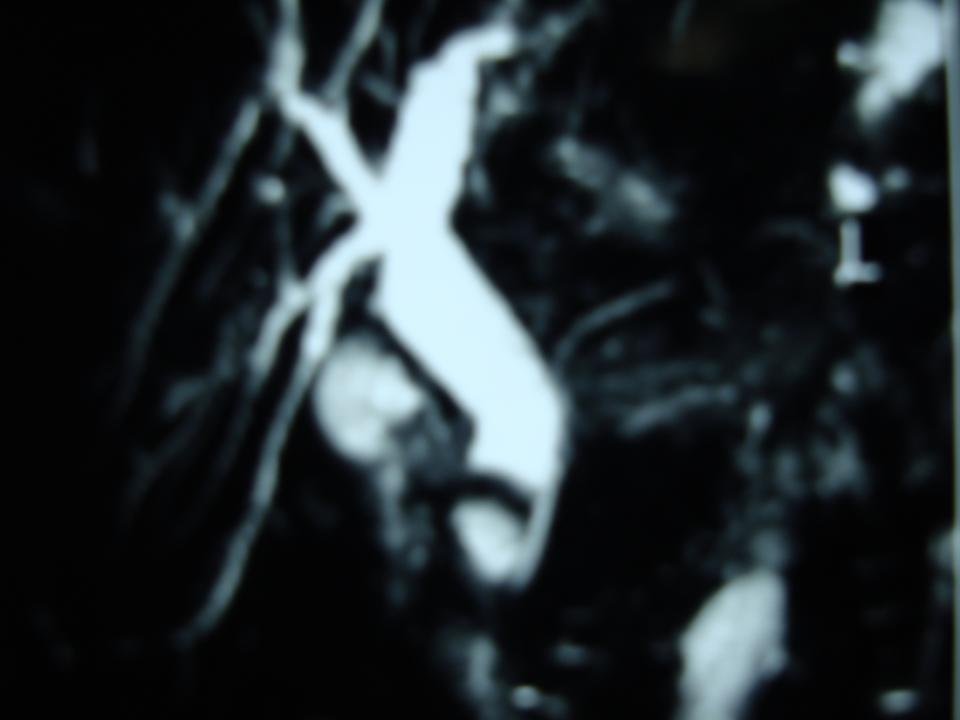 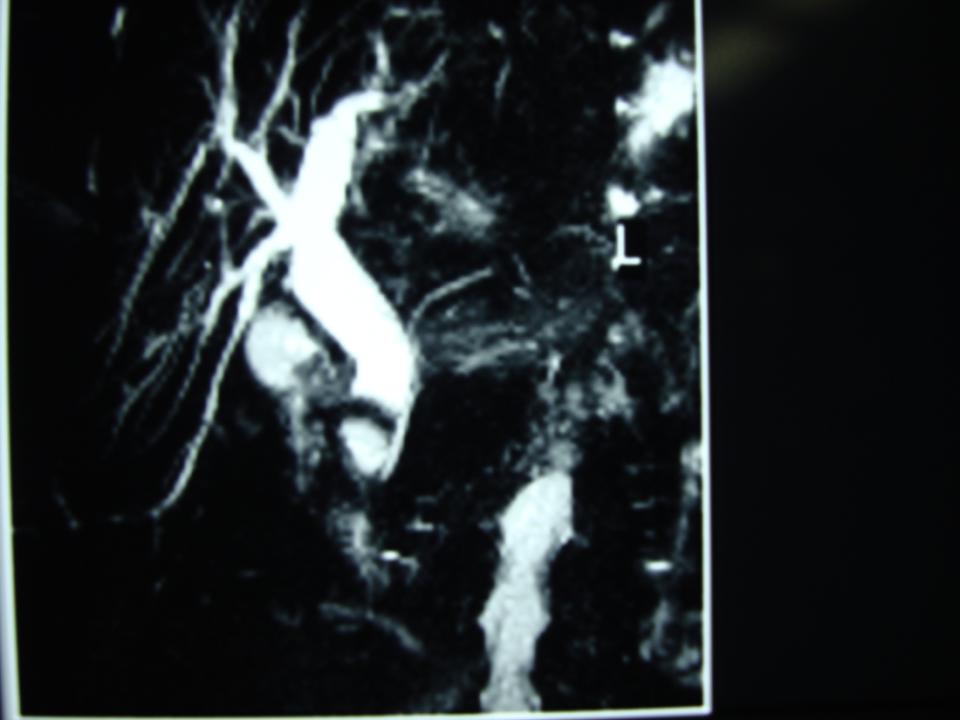 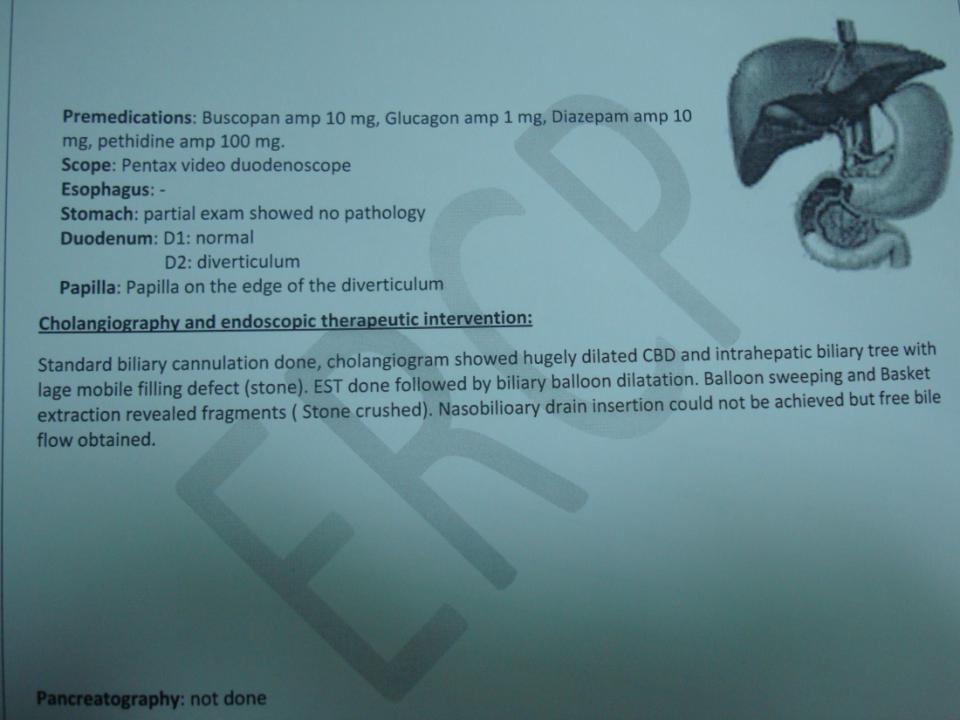 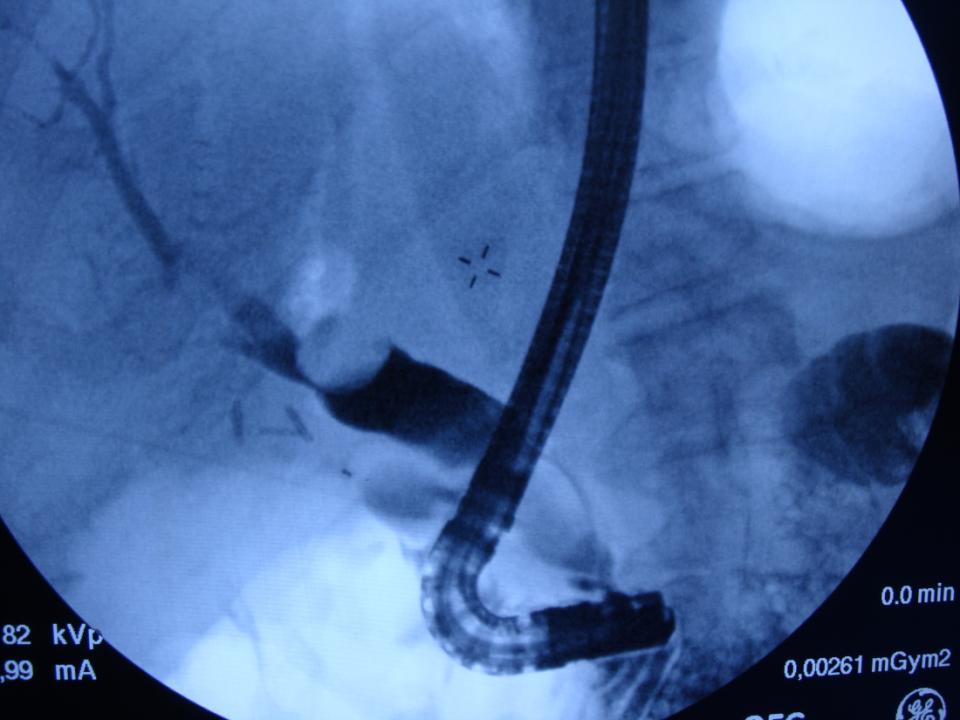 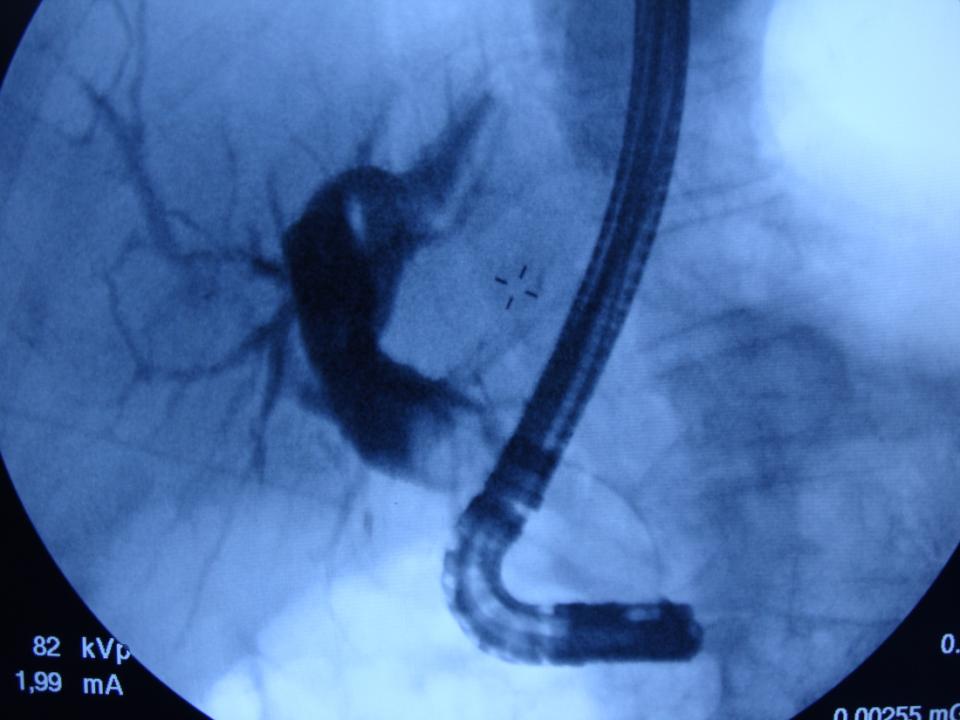 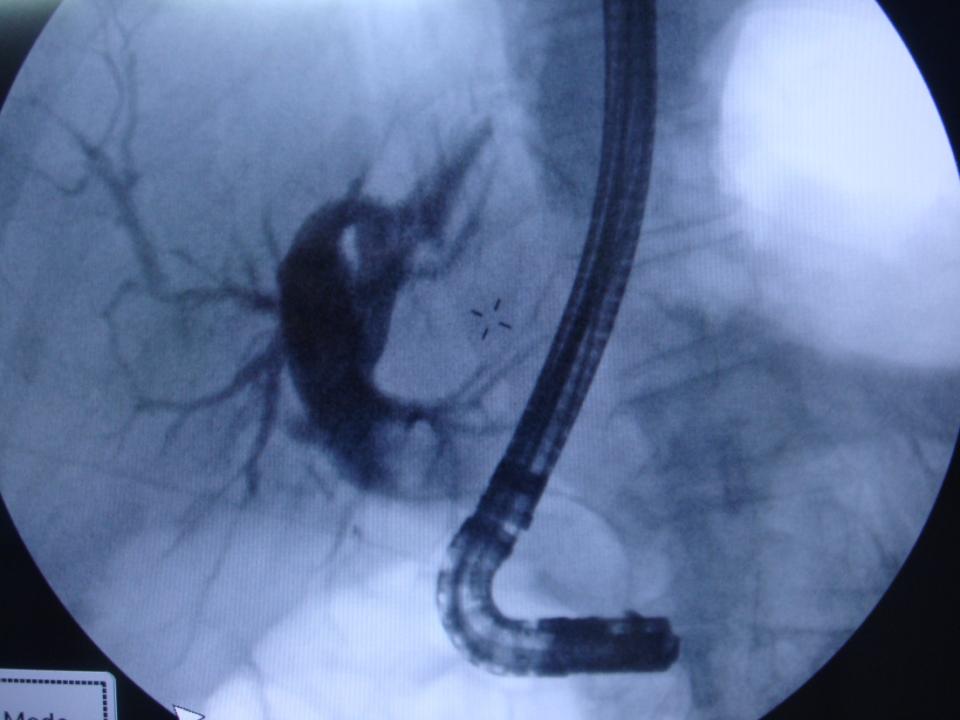